Detecting Violation of Helmet Rule for Motorcyclists
Presenter: 陳郁仁
E-mail: b11902113@ntu.edu.tw
Phone: 0902358658
Data
100 videos with ground truth bounding box
Each video is 20 seconds, 10 fps
Resolution: 1,920 x 1,080 pixels
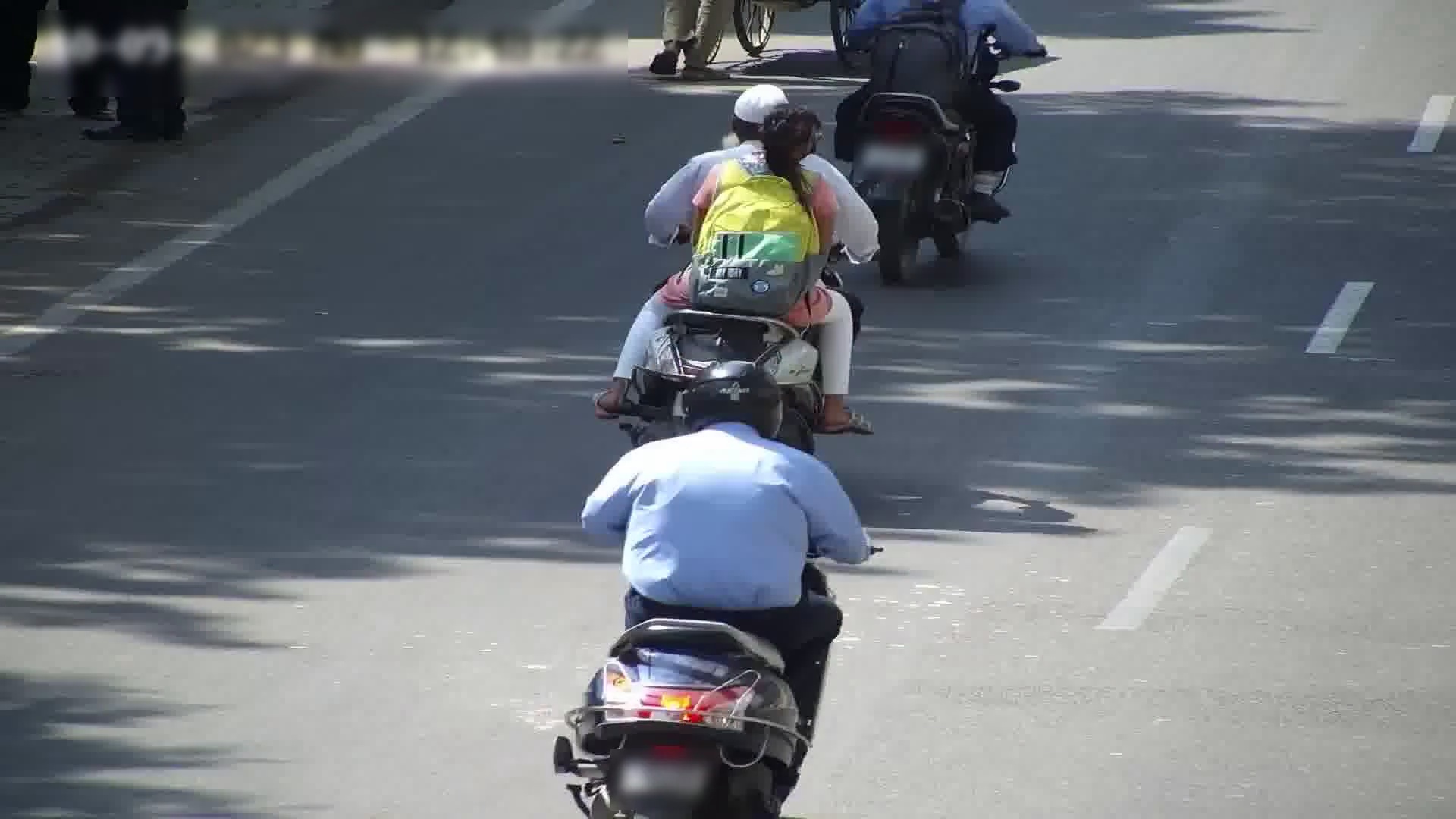 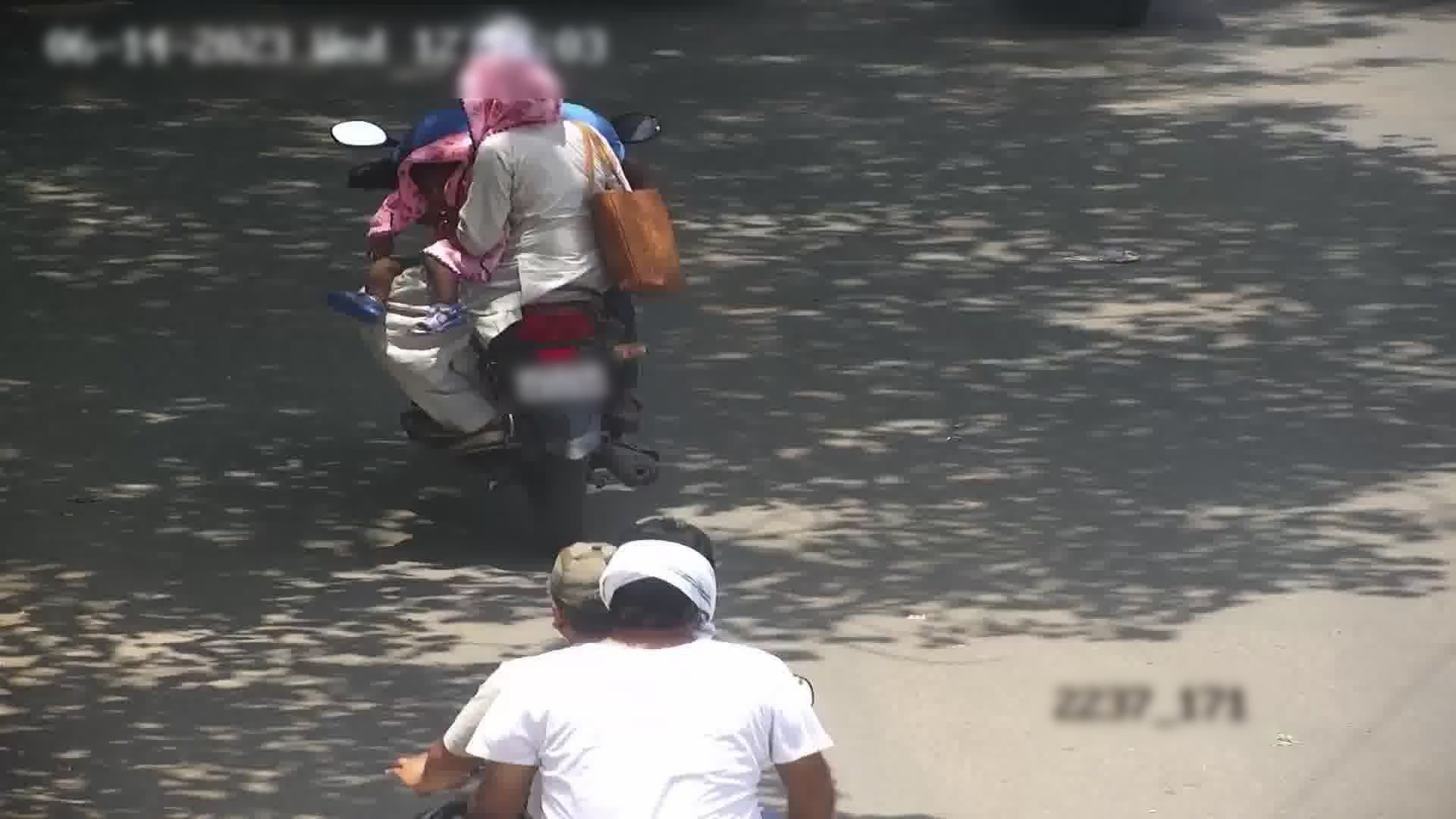 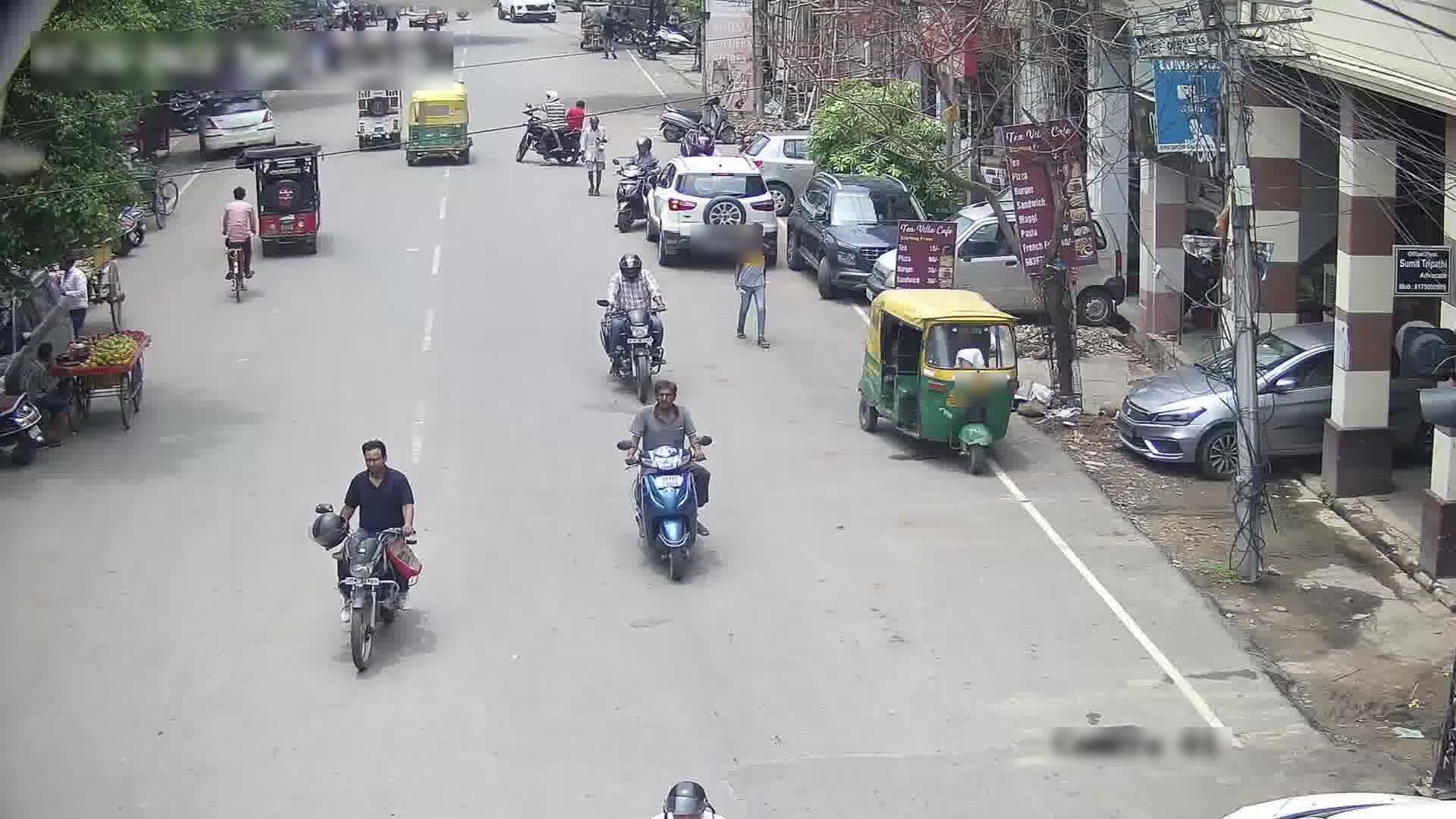 Labels
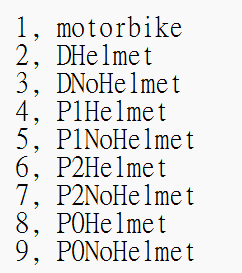 Labels
Data set
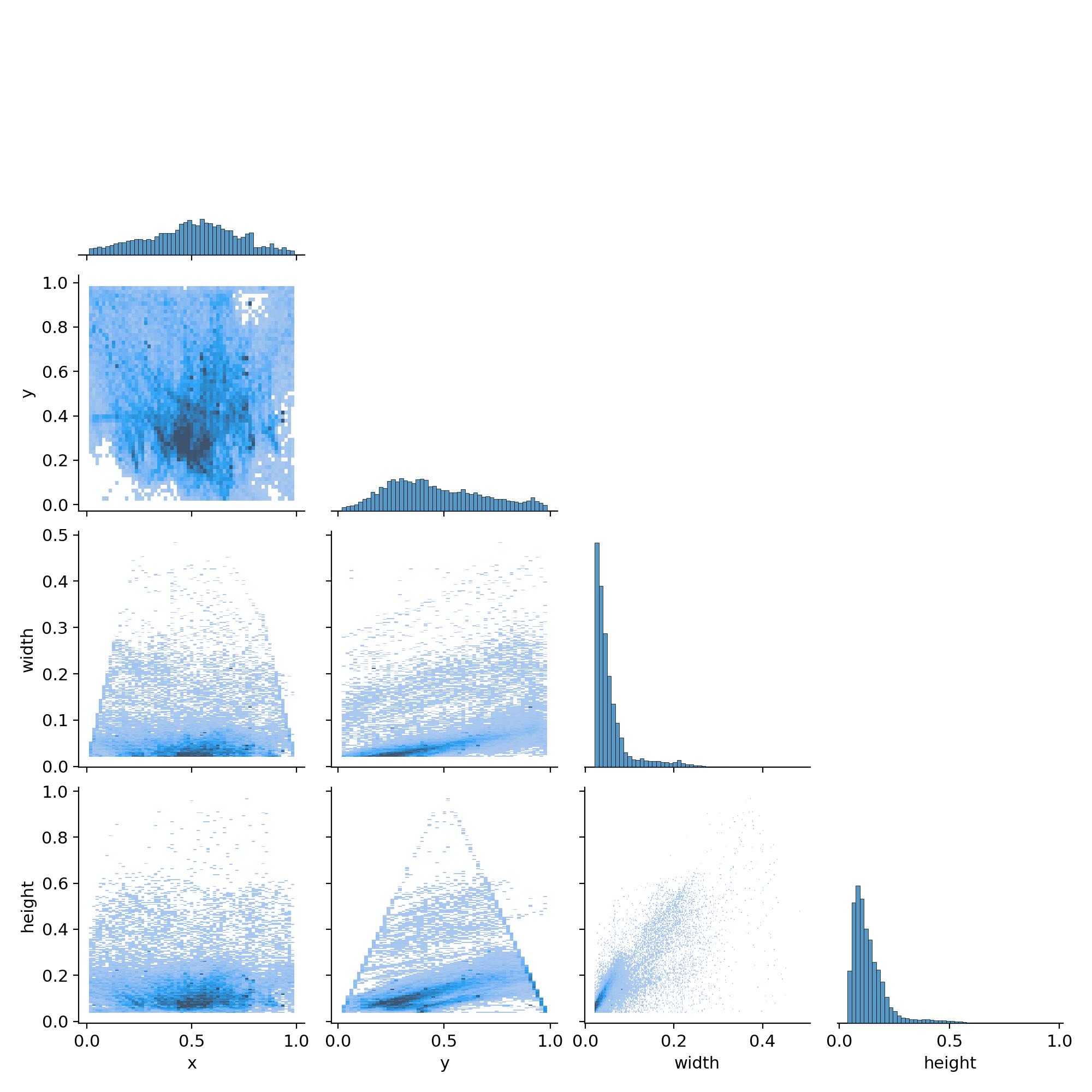 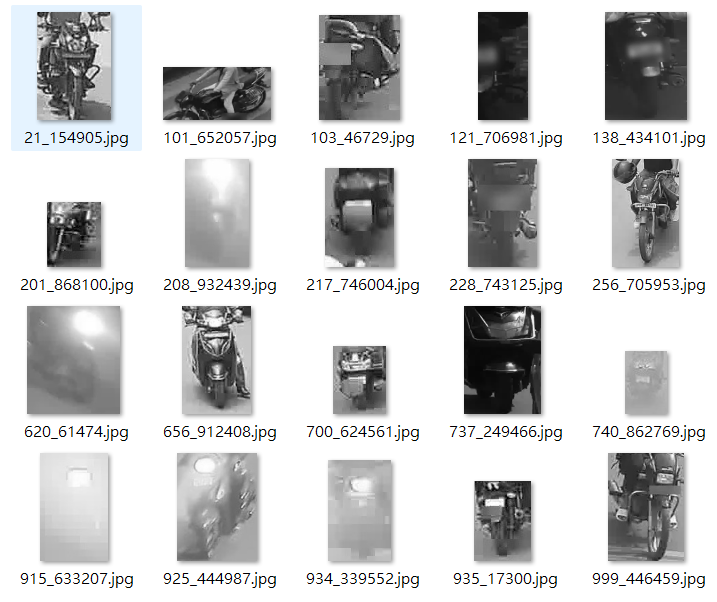 Data set
motorcycles
Training: 80%
Validation: 10%
Testing: 10%
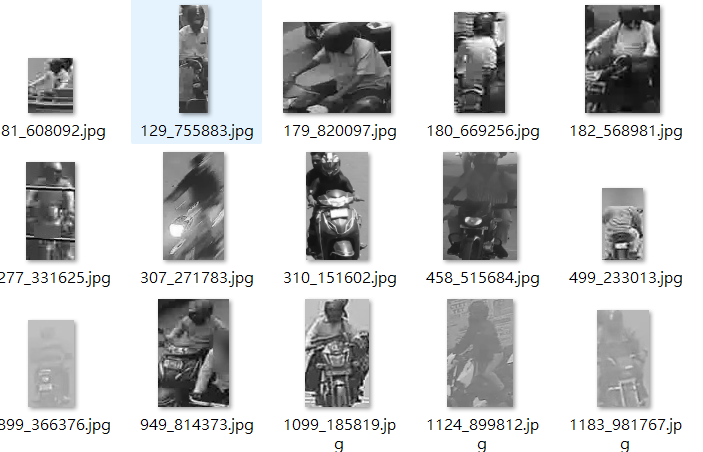 Driver with helmet
YOLOv8 (You Only Look Once version 8)
Prediction
Ground truth
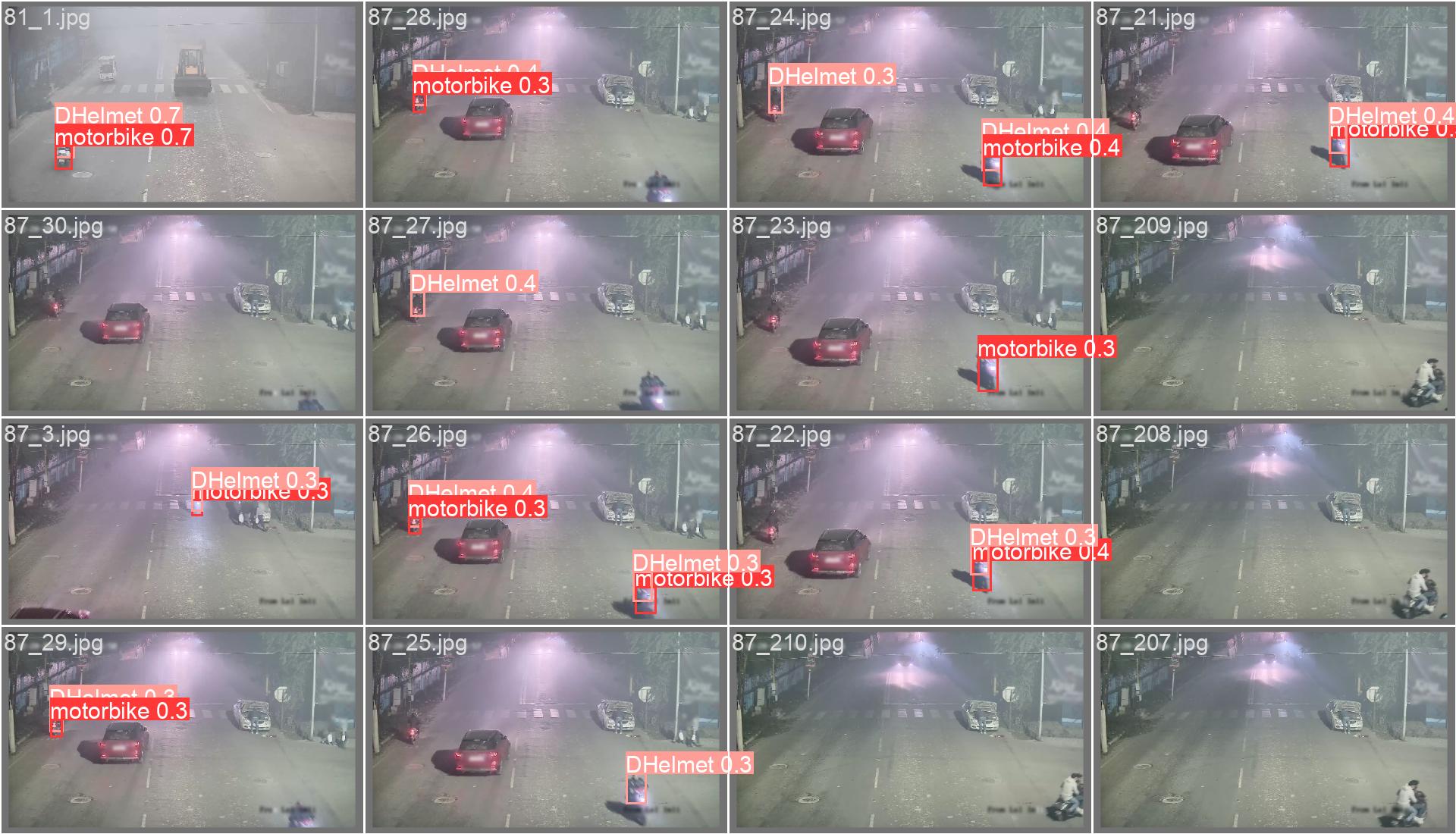 YOLOv8
Prediction
Ground truth
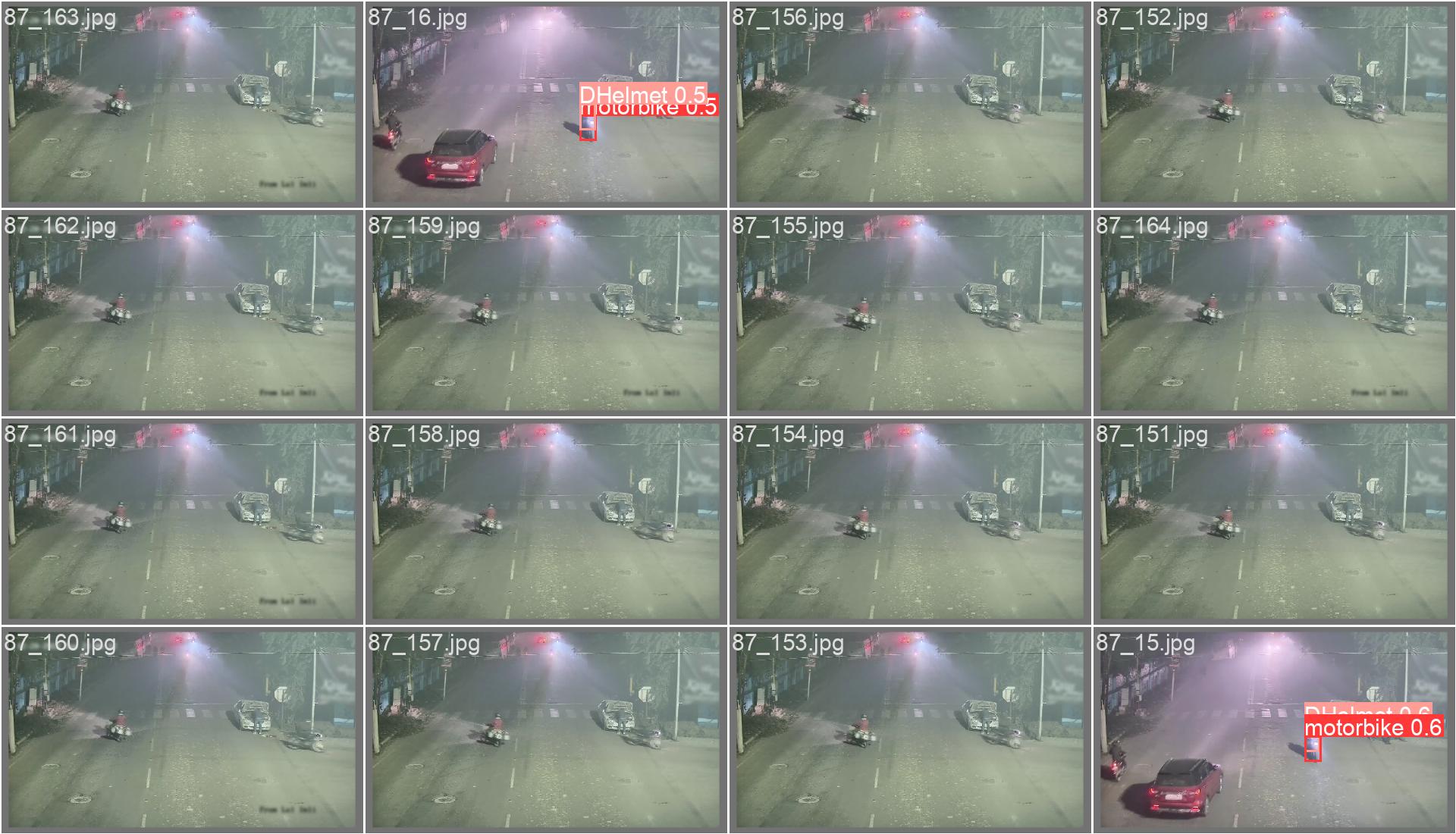 YOLOv8
YOLOv8, pretrained
COCO (Common Object in Context) dataset
Person and 
   Motorcycle
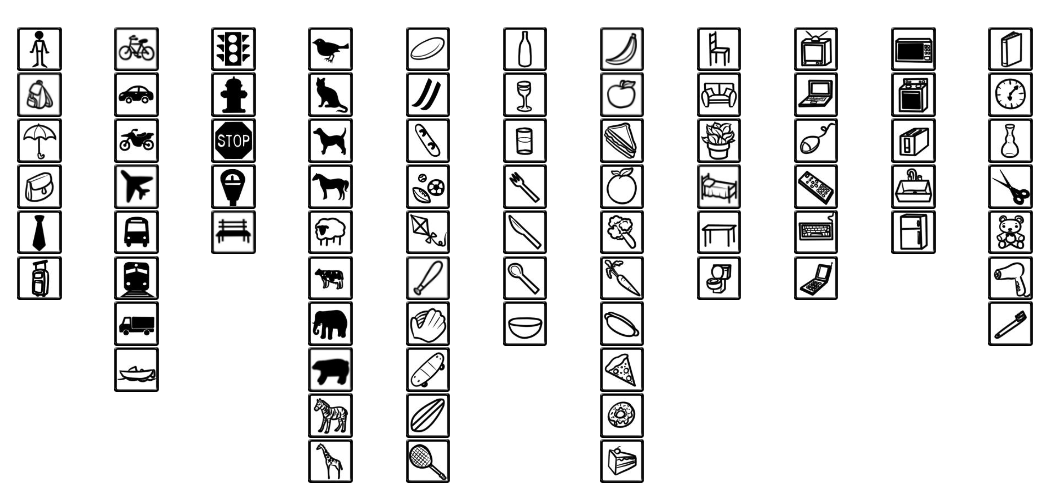 YOLOv8, pretrained
YOLOv8, pretrained
CNN
Three convolutional layers
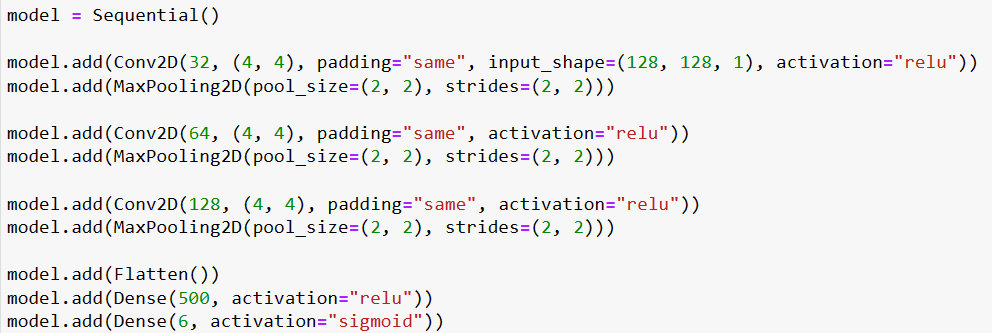 CNN Training
CPU: Intel i9 with 30,000 grayscale images (128 x 128 pixels)
Training time: about 1 hour.
Test set accuracy: 82.8%
Summary
Method: Using YOLOv8 and CNN to determine whether the motorcyclist or passenger is wearing a helmet or not.
Steps: Training YOLOv8 and CNN models => Using YOLOv8 to detect the bounding boxes of motorcycles and riders => Using CNN to identify whether riders and passengers are wearing helmets.
Results: Whether a driver or passenger is wearing a helmet can be correctly identified.